LHC operation in week 39
Coordination: Mike Lamont, Jan Uythoven, Malika Meddahi
	Thanks to OP crews, HW and SW teams + patient customers
Aims for the week
Complete 104b operation
Review MPP criteria to move to 152b operation
152b operation
Operation consolidation
Outline
Where did a week of beam time go? Some stats…
What was done in terms of operation consolidation?
Beam commissioning effort
Vacuum & background levels
What’s on the list for this week?
10/5/2010
LHC status
Week 39 in short
10/5/2010
LHC status
Week 39 in short: not making it to Physics
10/5/2010
LHC status
Week 39 in short: made it to stable beams
10/5/2010
LHC status
Week 39 in numbers
System faults : 25%
Stable beams : 16%
Setting-up without beam ~14%
Setting up with beams : 45%
Beam commissioning: 0.03%   


Week 39 delivered luminosity: ~ 3.8 pb-1
LHC total integrated luminosity above 10 pb-1
Mirko Pojer
10/5/2010
LHC status
Week 39 – Operation consolidation
Tune FB – R. Steinhagen: Tune tracking during ramp and squeeze. Much work done, further analysis required. Urgent to give them dedicated beam time for a robust system!
RF work – P. Baudrenghien – O. Brunner: noise – module trips 
Beam preparation in the injectors – OP crews
Injection qualification for 16b – B. Goddard and team
	 16b injection fine = injecting above SBF limit 
Beam 2 chromaticity measurements at flat bottom – M. Pojer
10/5/2010
LHC status
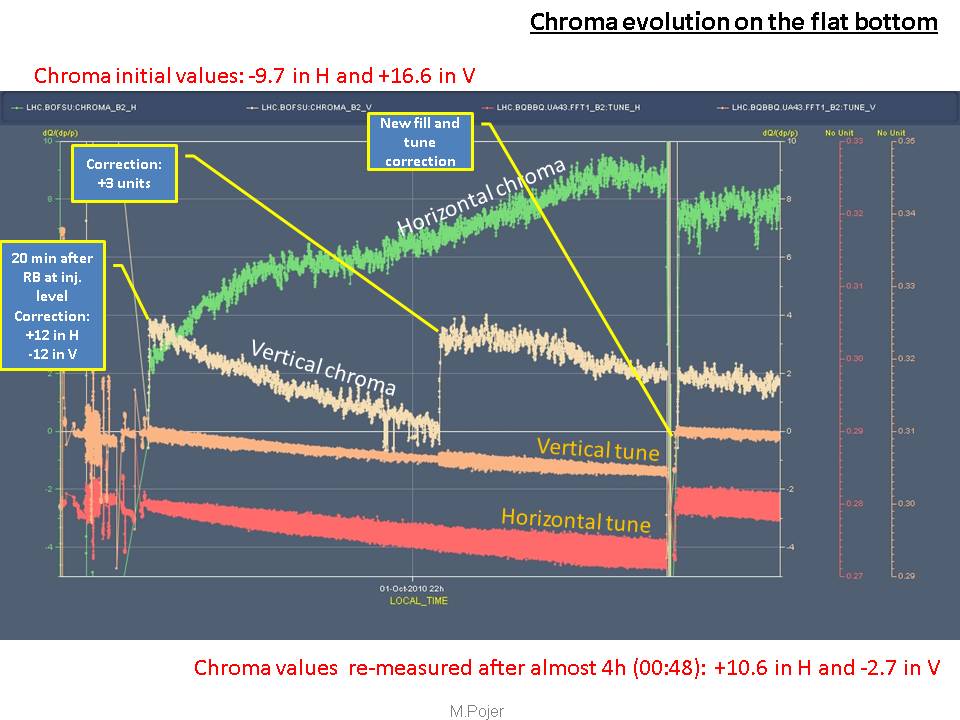 Friday 1st October – Recovering
.
Mirko Pojer
10/5/2010
LHC status
Week 39 – Beam commissioning effort cont’d
De-bunching test – Brennan Goddard + Philippe Baudrenghien
Inject 2.6e10 B1 and B2 3e10
RF off and leave the beam to de-bunch for an hour

Preliminary conclusions: 
With present BLM thresholds, can tolerate maximum 1e11p+ un-captured beam, if equally spread around the ring. 
The local density should not exceed 
3e6 p+/m, which is about 2.4e7 p+/25ns, 
or 0.02% of injected intensity (!). 

At present, injecting 154 bunches, 
the un-captured beam level is maybe 0.3%
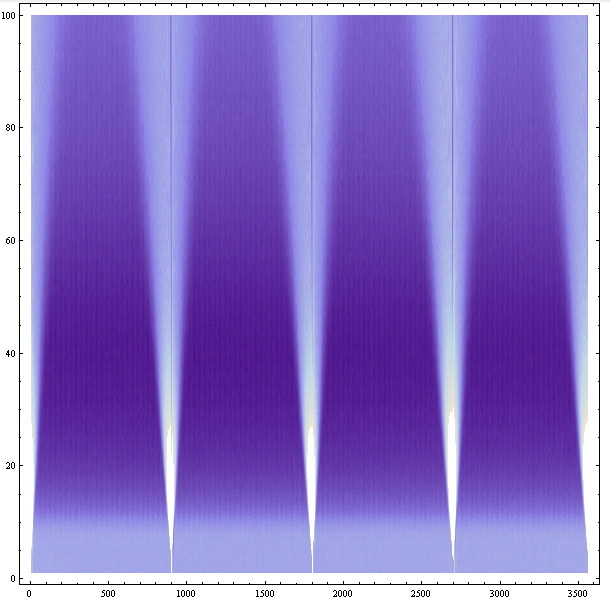 10/5/2010
LHC status
Week 39 : Beam commissioning effortAbort gap cleaning tests
Wolfgang Hofle, Daniel Valuch, Andrea Boccardi, Federico Roncarolo, Adam Jeff, Brennan Goddard, Malika Meddahi, Jan Uythoven, Eliana Gianfelice, Elena Shaposhnikova
kick delay between abort gap cleaning pulse and bunch 1 adjusted for all dampers
Injected two nominal bunches in each beam bucket 1 and bucket 1201
Adjustment of the cleaning pulses parameters - saw detrimental effect on beam (emittance increase, lifetime drop at large amplitude excitation)
Reduced pulse length flat top and adjusted position to minimize effect on bunches - better preservation of emittance for hor. than for ver. Cleaning
Switched on cleaning program (20 steps, 0.001 in tune, horizontal beam 1 covering 0.27 to 0.29 in tune, reduced kick amplitude) . No more emittance increases than natural blow-up.
Created losses from bucket by reducing RF voltage in steps (with cleaning on or off). Nicely saw un-bunched beam passing abort gap and being cleaned 

	If emittance increases are confirmed to be acceptable, go with these settings for a test during a real fill.
Wolfgang Hofle
10/5/2010
LHC status
Results
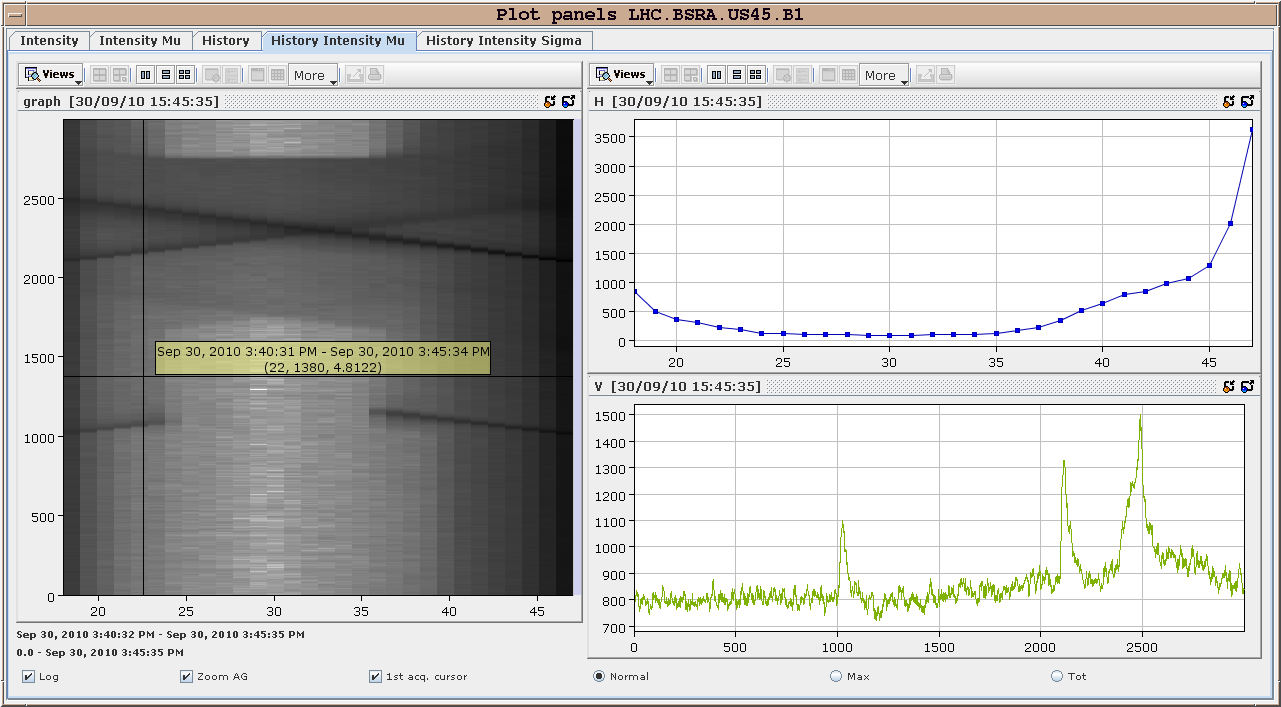 cleaning on
unbunched beam created 
by lowering RF voltage
cleaning off
time
time in abort gap
Wolfgang Hofle
Andrea Boccardi
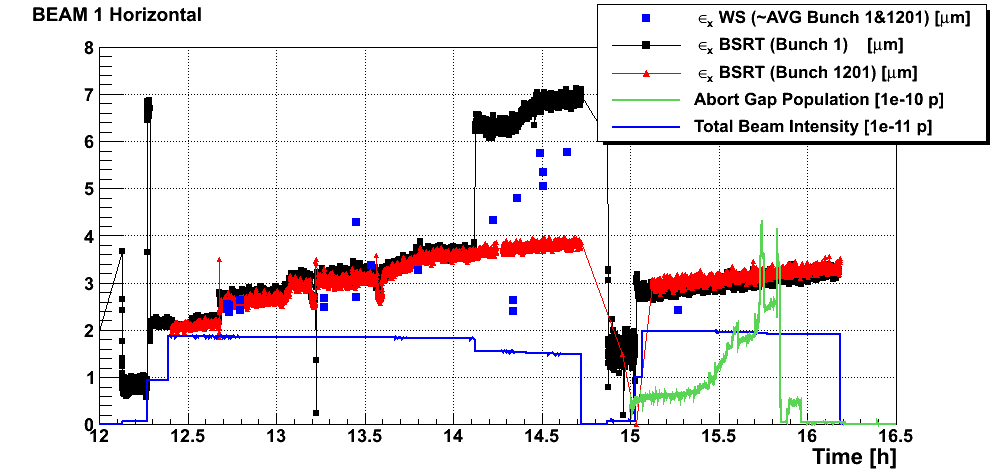 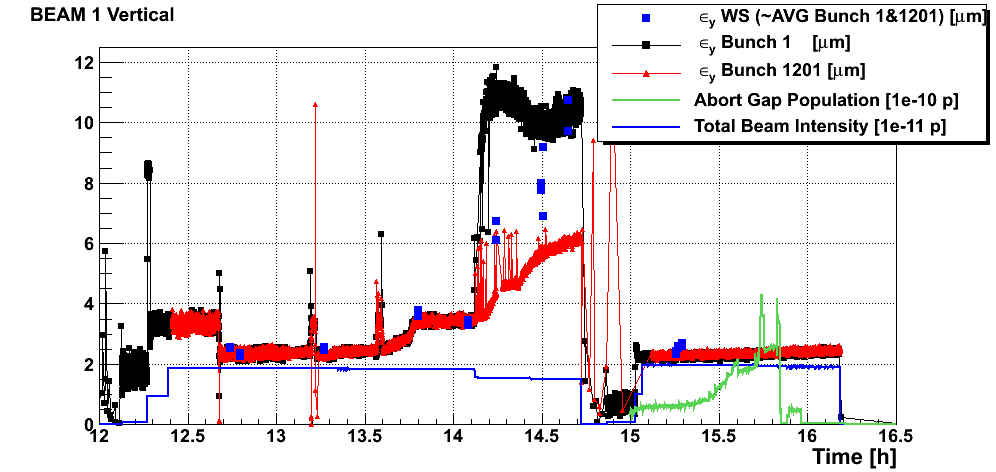 Federico Roncarolo
FILL 2: AGAP cleaning
FILL 1: Setup
Week 39: Van der Meer scans – Part 1
Long filling process for the 19 single bunches/beam, ~8e10p/bunch.
TT60 MBB PC tripped due to over temperature. 
Communication between the database and the injection sequencer
3 hrs of stable beams. 
Completed ATLAS vdm scans 
Only ½ of the CMS scans. 
Not done: vdm scans in LHCb and ALICE, and also length scale calibrations, longitudinal scans, etc.
Note : Excellent coordination by Massi and great support and participation from BI and ABP
online indications that beam current errors are small
More time needed – to be scheduled
10/5/2010
LHC status
Week 39: vacuum observations – 104b
104 b operation, straight 8b injection: relatively low increase of vacuum pressure at point 1 during ramp – Nothing at injection – Gauges between DFBX & D1 @ ~59m from IP1
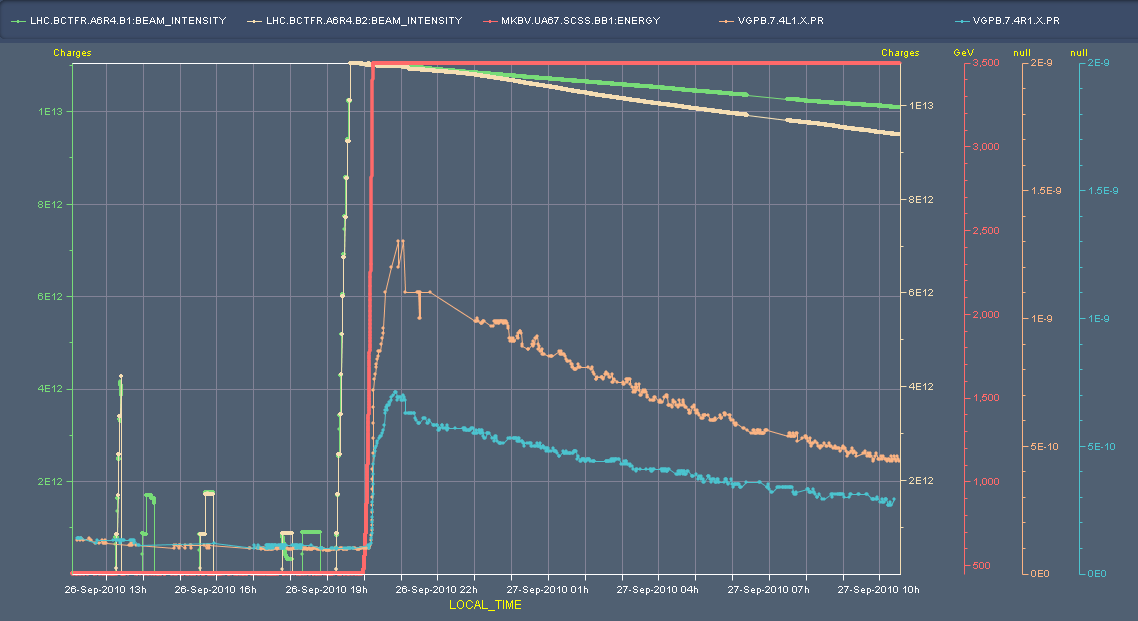 10/5/2010
LHC status
Week 39 – Vacuum observation – 152b
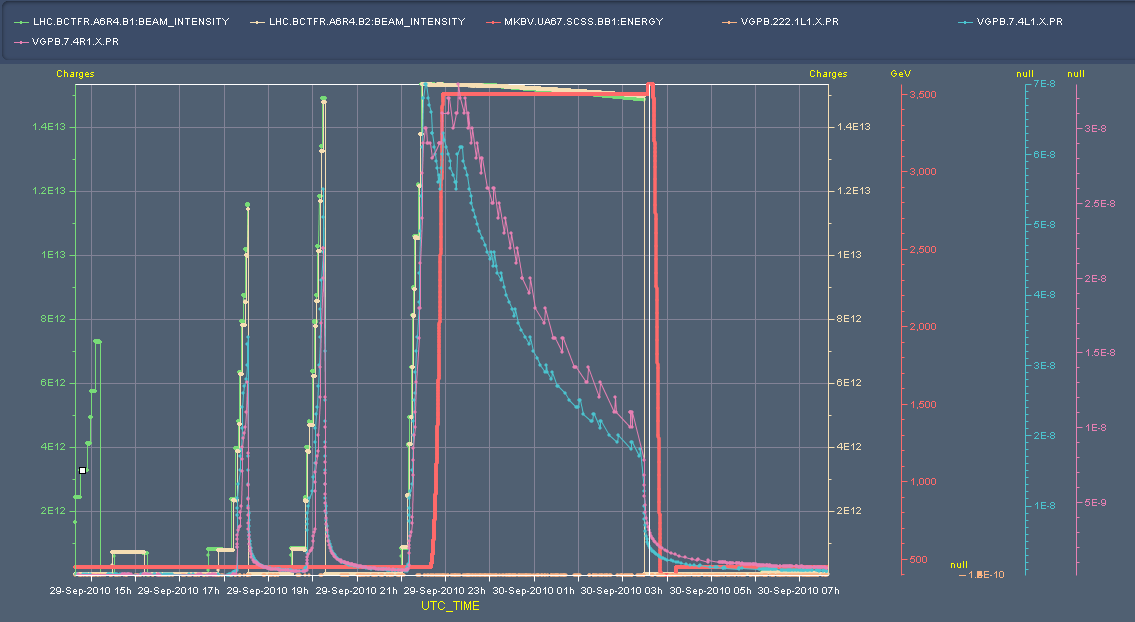 Note spikes during injection tests when b1 AND B2 are injected
Beam 1 only
8+8
Beam 1+2
8+8
10/5/2010
LHC status
And wider context still
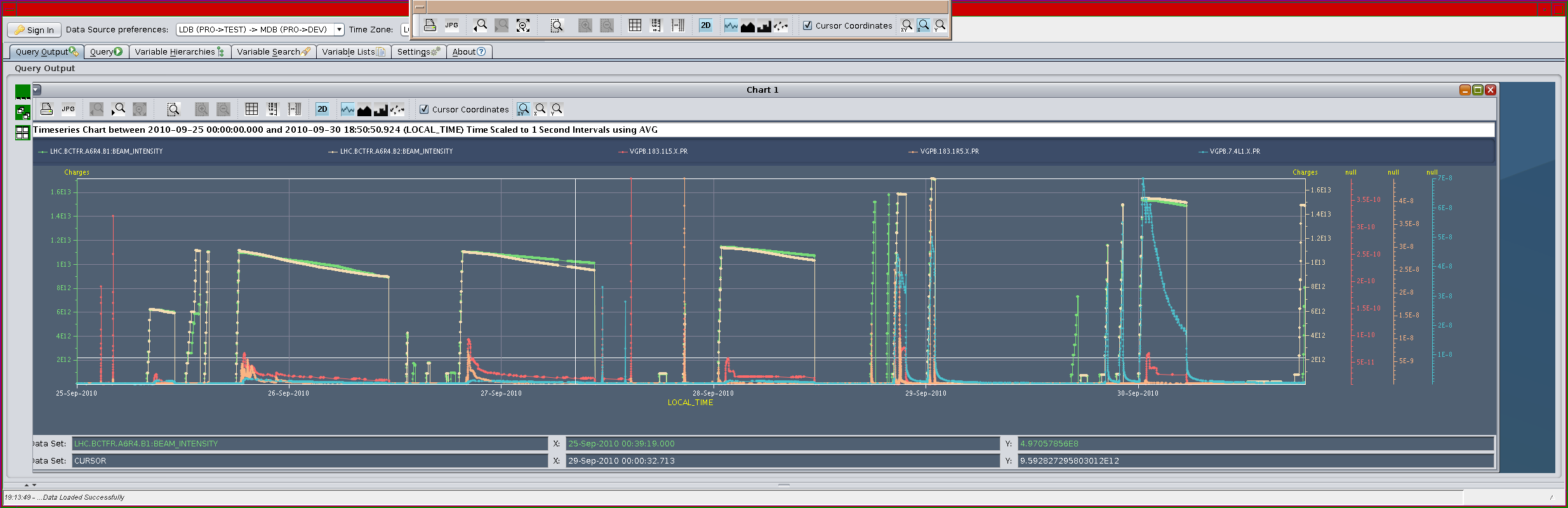 104
104
104
152attempt
#1381
Beam 1 +2
8b only
Beam 1 +2
8+8b only
10/5/2010
LHC status
Week 39: vacuum observations – better
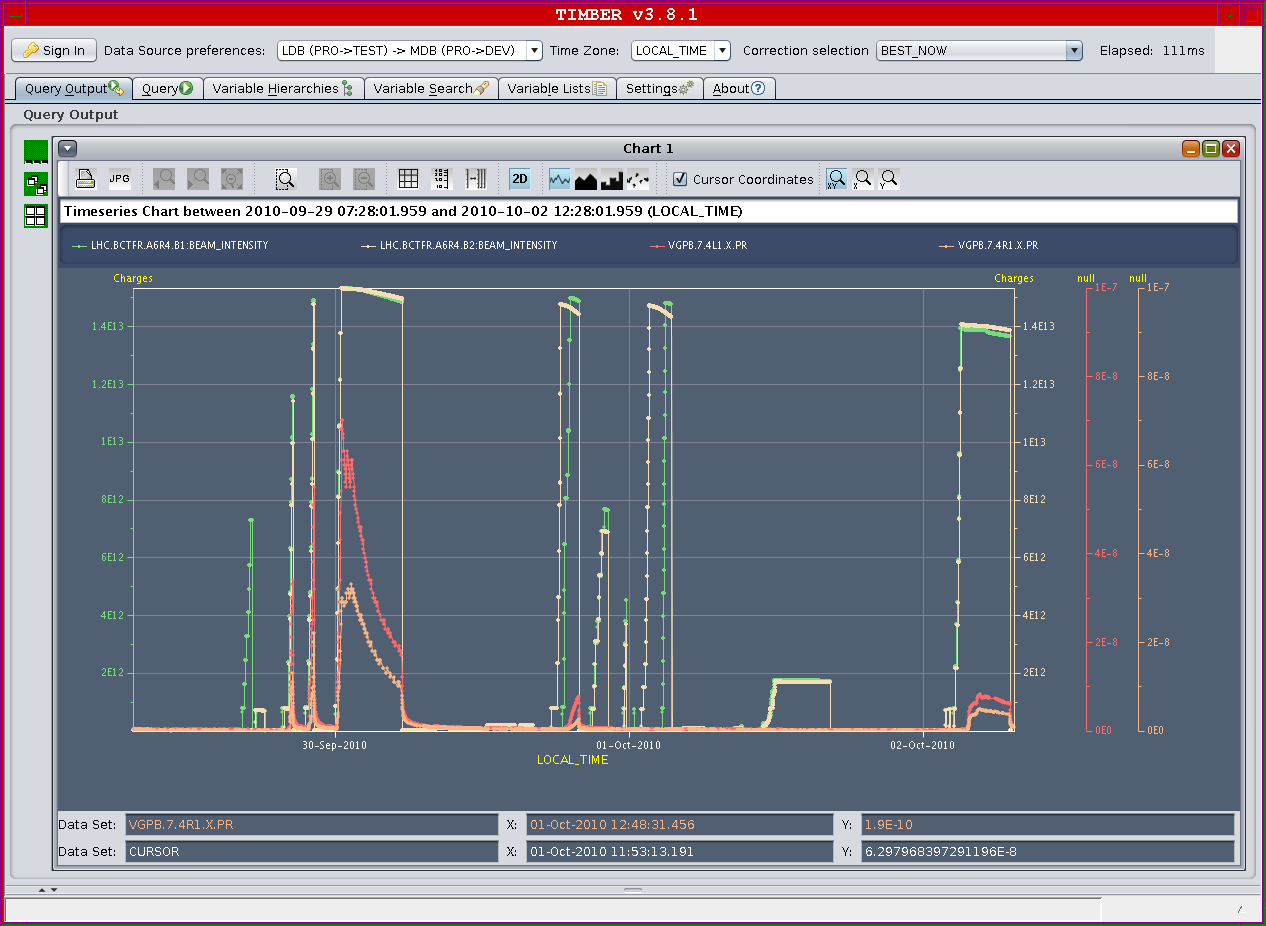 Alick Macpherson
G. Schneider
10/5/2010
LHC status
ATLAS
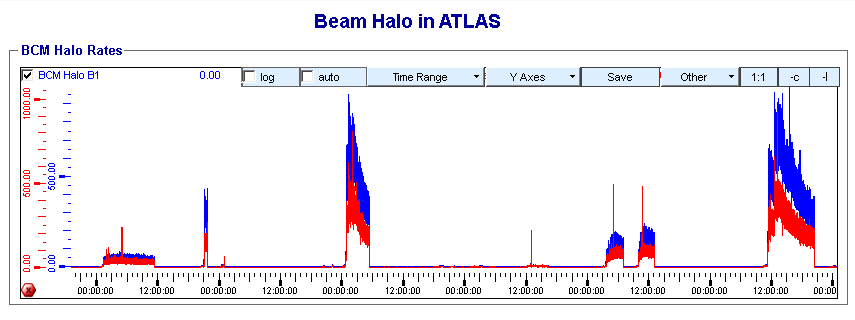 Witold Kozanecki
10/5/2010
LHC status
Week 39: vacuum observations – fill 1389
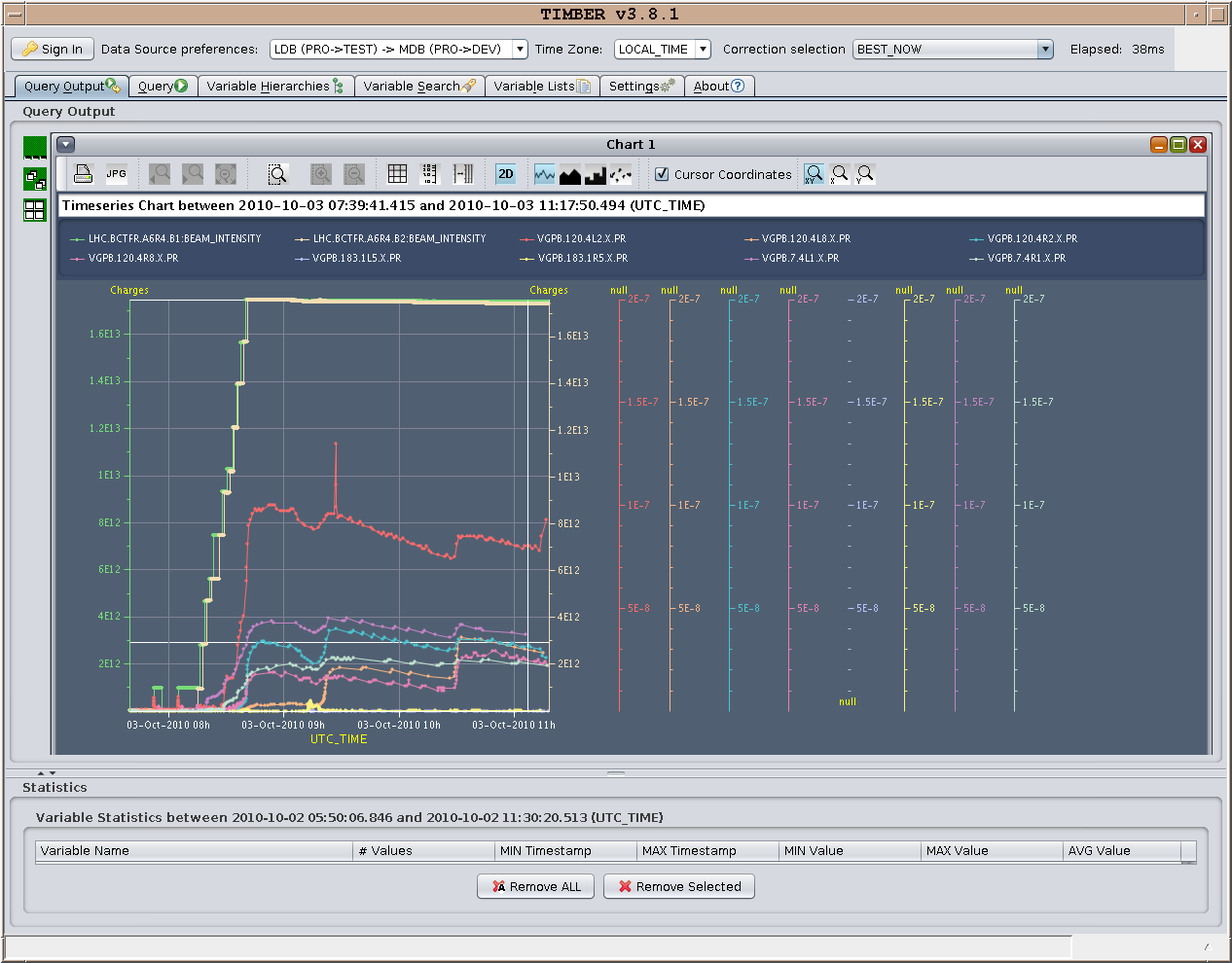 Verena Kain
Thanks to Alexis Vidal
ramping
10/5/2010
LHC status
Week 39: vacuum observations – fill 1389
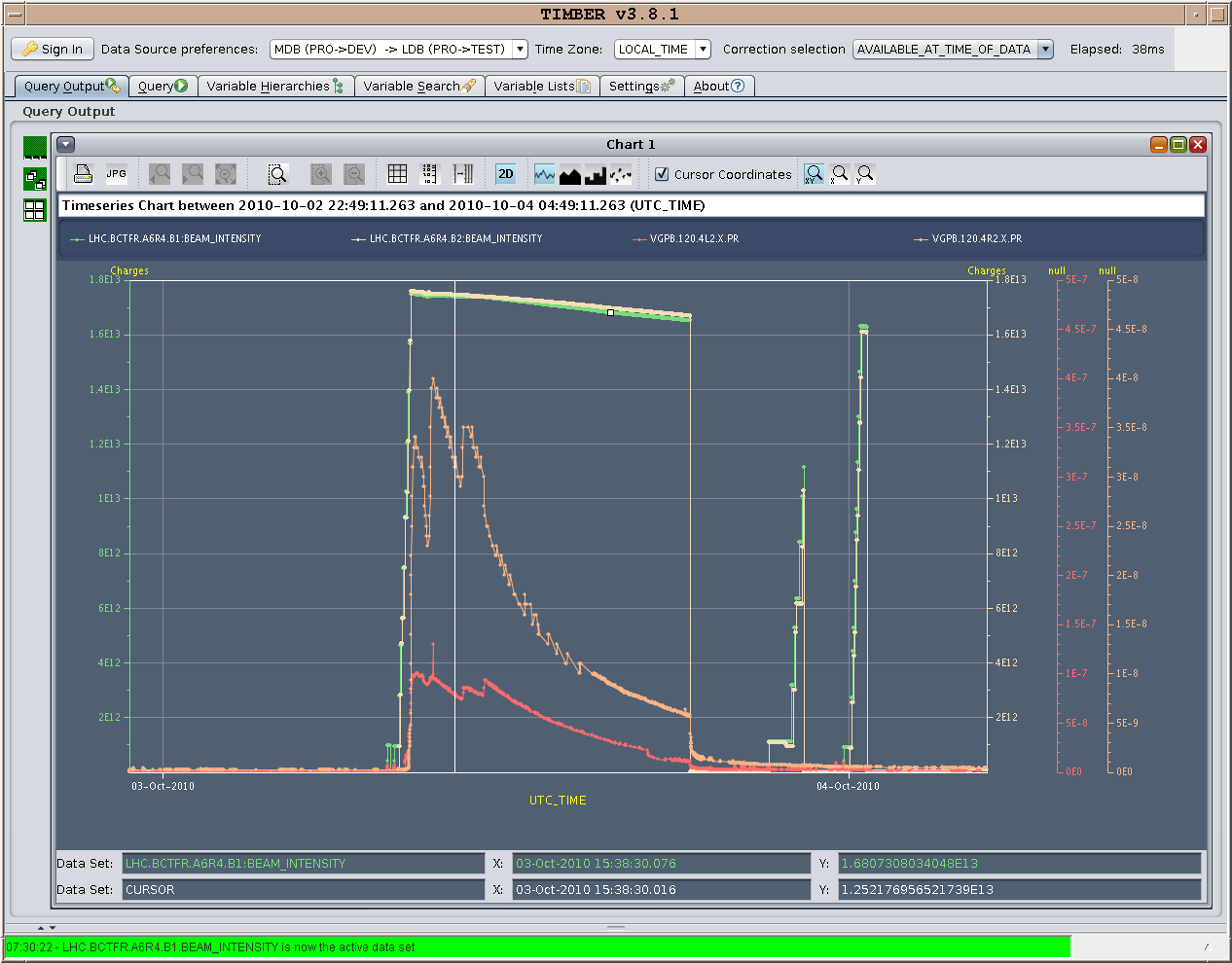 Alick Macpherson
10/5/2010
LHC status
Week 40
Coordination: Roger Bailey, Joerg Wenninger, Jan Uythoven
Goal: 200b operation
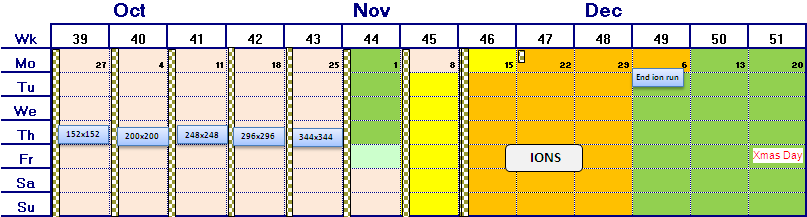 LHC status
10/5/2010
End ion run
152x152
248x248
200x200
296x296
344x344
Xmas Day
IONS
On the list
Checks for 200b operation (Interlocked BPM, 200b injection) – Brennan Goddard
OP consolidation (squeeze & coupling) – S. Redaelli
Q-Fdbck – R. Steinhagen + PLL :  Marek Gasior
Intensity effects & vacuum - SVC
Quench test (Wedn. – TBC) – Coord.: Joerg Wenninger
Vdm scans – Coord.: Massi
Transverse damper – 2 h without beam – no access W. Hofle
MKQA & AC-dipole – will need another access – E. Carlier
Voltage rampdown@injection
Lift maintenance – this week.
Test of new beam presence flag system – M. Gasior
CO security intervention to be scheduled - A.Bland 
BI – Coord. J. J. Gras
29/9/2010
LHC status
BI MD  - c/o JJG – One Shift
PLL studies
Measure the sensitivity of Marek’s new beam presence detection system
Check the linearity of the fast BCT’s in the new configuration for nominal bunches
Tune the High BW/Low Gain fast BCT calibration for the coming ion run
Measure the High BW/Low Gain fast BCT sensitivity limit and linearity for low intensity bunches (ion run)
Re-check BPM sensitivity limit
Calibrate the abort gap over the whole ramp
Check the abort gap acquisition gate timing resolution and stability
Commission BGI in preparation to ions
Check BSRT/BGI/BWS cross-calibration including corresponding emittance logging
Test and compare bunch/bunch profile measurement via BWS and/or BSRT
For all this, we would need the 2 rings for a few hours at 450 GeV then a ramp and again a few hours at 3.5 TeV.
This would be really difficult to fit in a 4 hour slot. 8 would be perfect but we could try with 6.
29/9/2010
LHC status
10/5/2010
LHC status
ATLAS
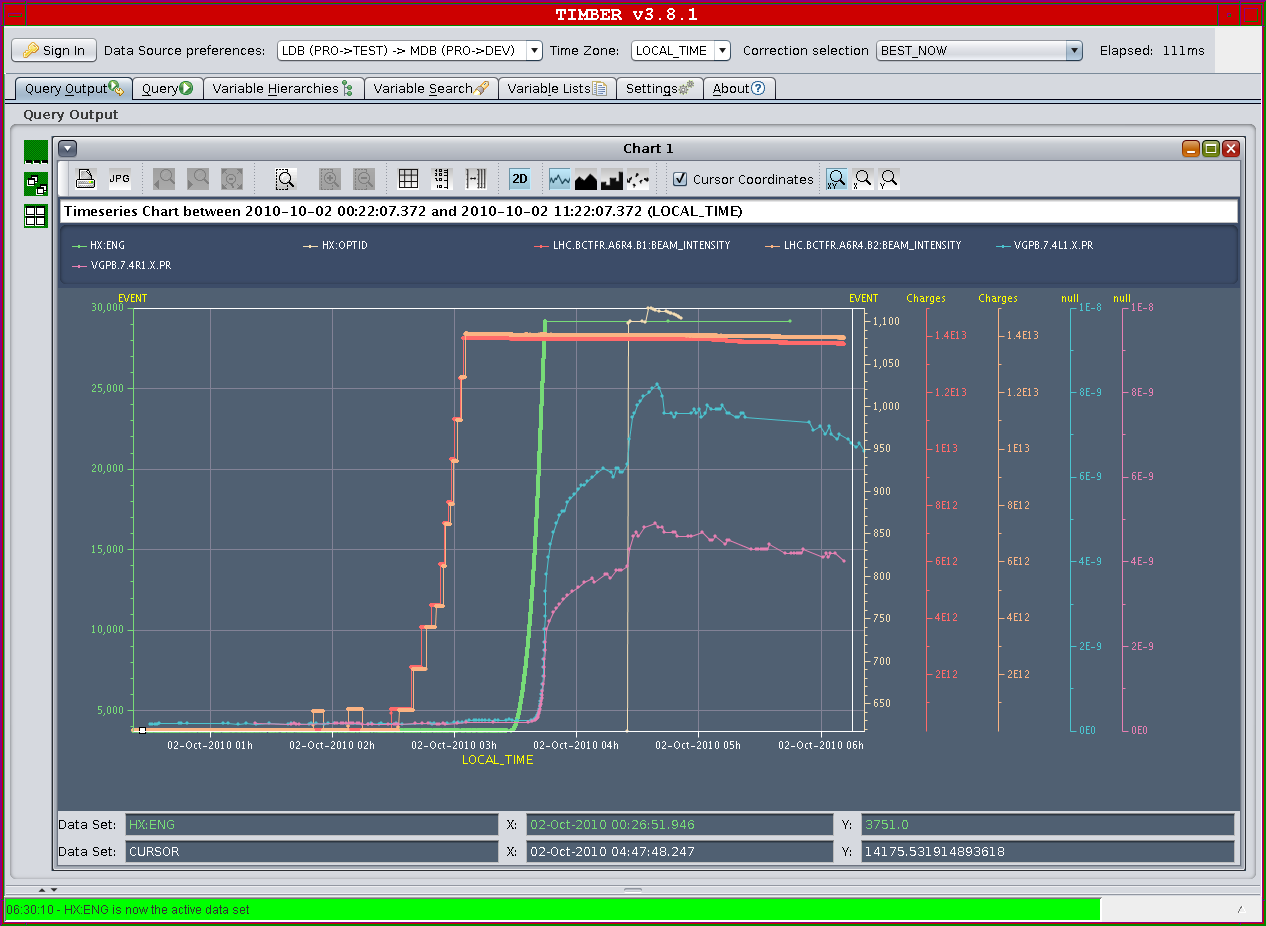 10/5/2010
LHC status
ALICE
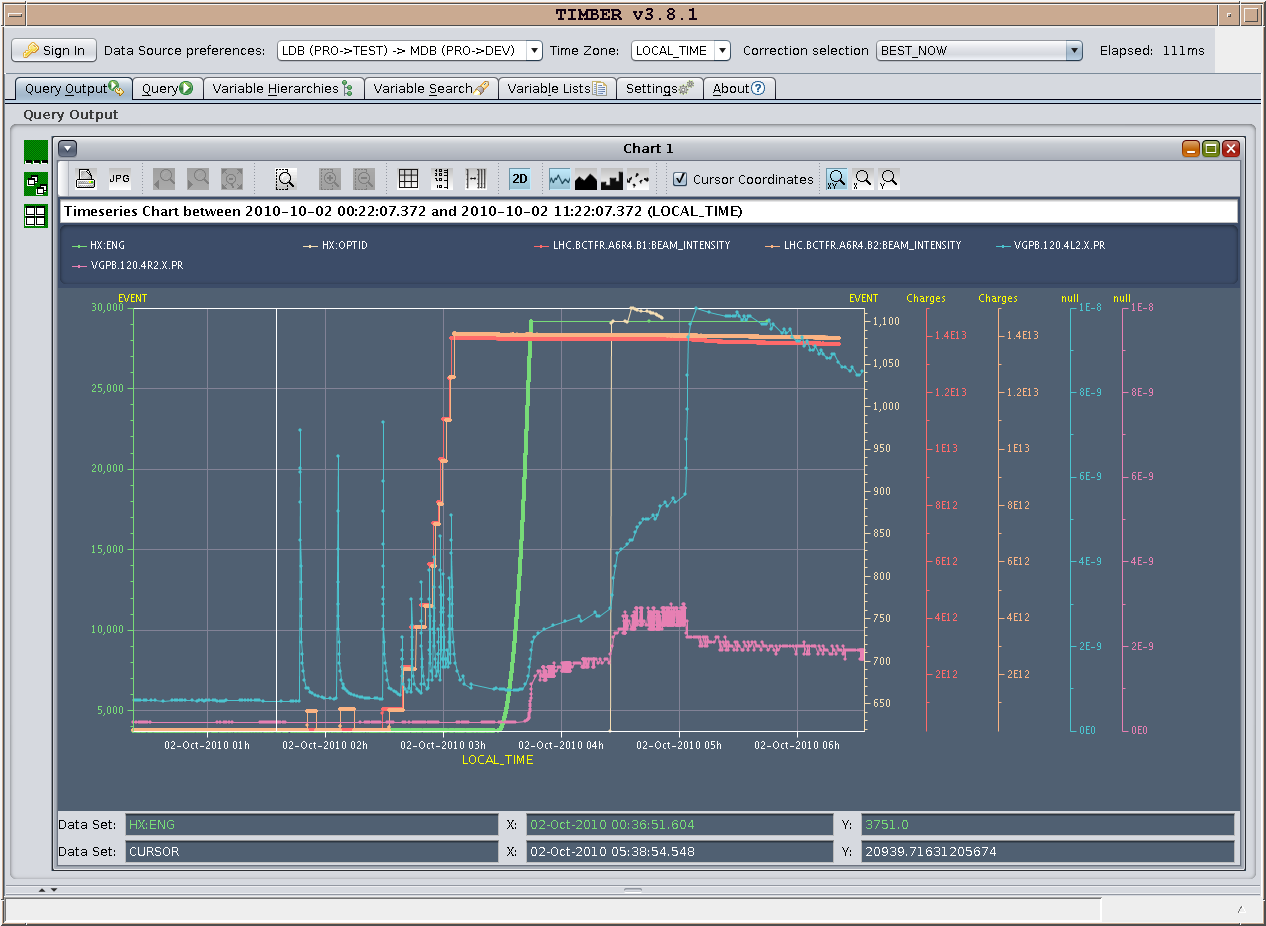 10/5/2010
LHC status
CMS
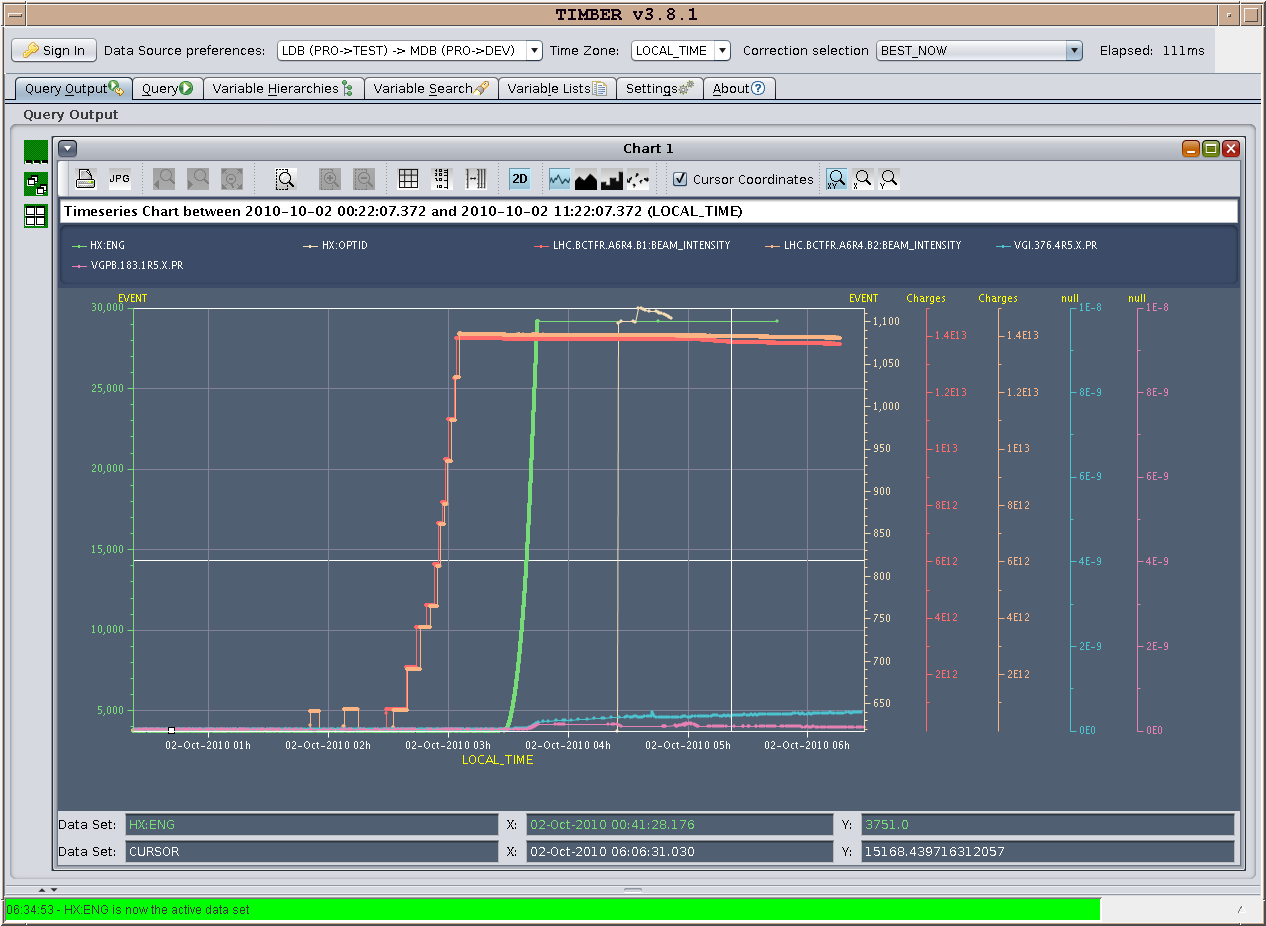 10/5/2010
LHC status
LHCb
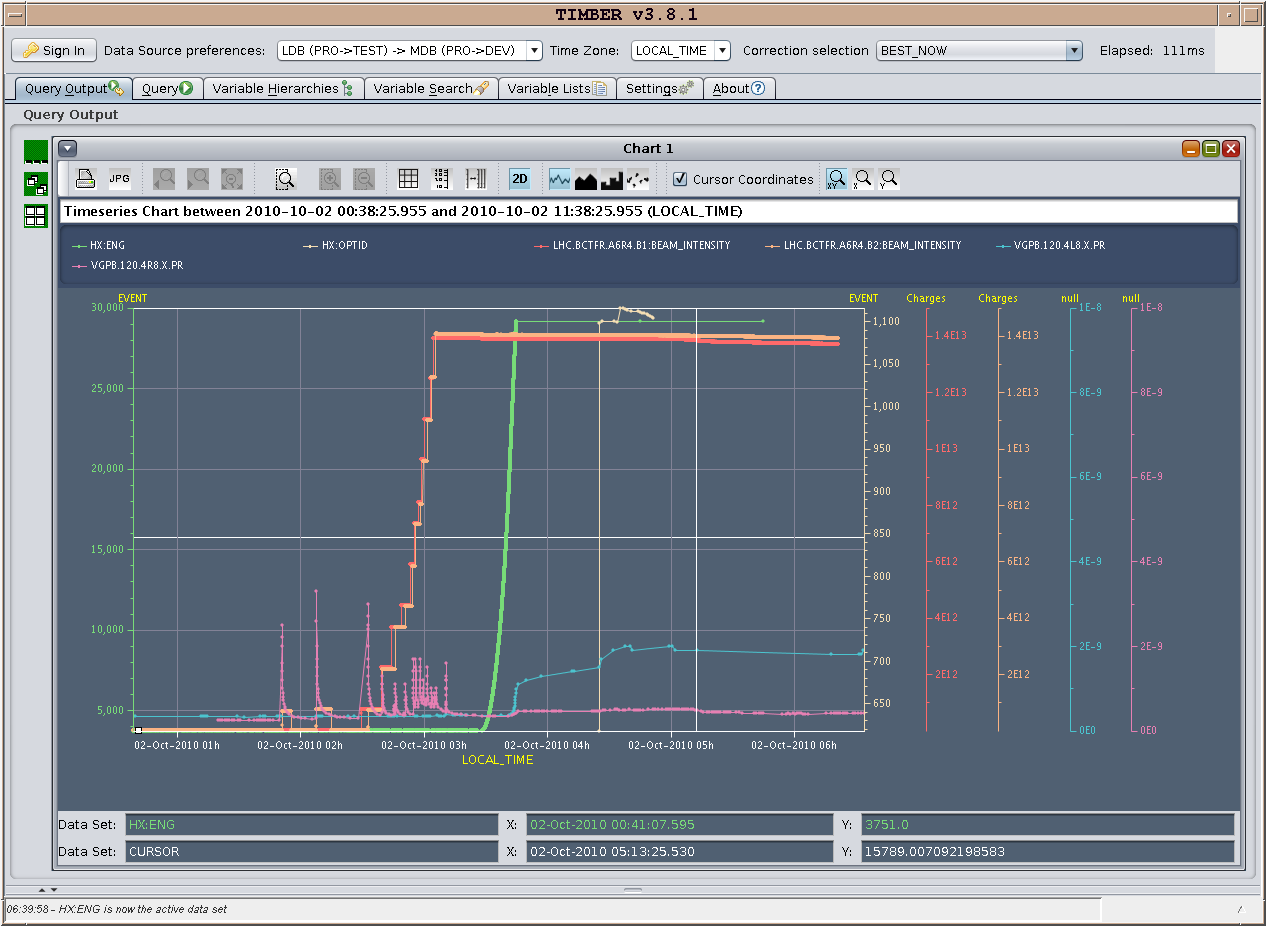 10/5/2010
LHC status